SÄÄNTÖUUDISTUKSEN TOTEUTUMINEN
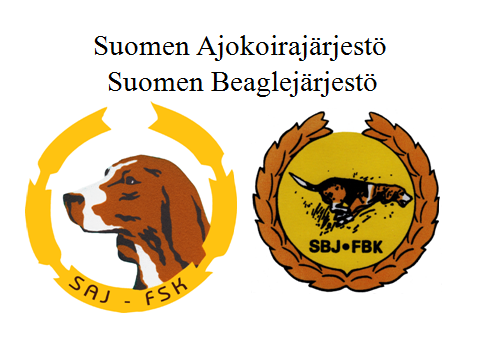 Metsästysinto
Ohjeen pääkohdat:
Vähäinen innonpuute ei vielä vaikuta koesuorituksen epäonnistumiseen. Vähäisen innonpuutteen omaava koira tekee työnsä itsenäisesti (42 =3), joskin osoittaa vähäistä innonpuutetta haun tai ajon aikana.
Olosuhteiden huomioonottaminen
Erittäin vaikeissa tai vaikeissa olosuhteissa koiran osoittama erinomainen tai erittäin hyvä metsästysinto on jalostuksen kannalta tärkeä tieto
Metsästysinto
Miten onnistunut:
Lisätietokohdassa 42, ei 4 ja 5 erottelu tuonut vaikeuksia
Numeron 5 käyttö vähäistä eli vain vaativissa olosuhteissa
Koiran ohjaajan ollut helpompi hyväksyä innon puutteen merkintä ”vain” lisätiedoissa
Metsästysinto
Vaikeutta  tuottanut koko koetteluajan (lt 42) merkitseminen vain viimeisen erän korttiin
Onko koiralla vähäistä innon puutetta – täytyy saada näkyviin
Mikäli koiran innossa ei pienintäkään huomauttamista jätetään kohdat 40 ja 41 tyhjiksi – ei aina selvillä
Useita pöytäkirjoja ettei kummassakaan erässä merkintää
Ajotaito
Tätä haettiin:
Ajaako vai jäljittääkö
Olisiko ajosta saatu jänis
Miten selvittää hukat ja katkot
Pystyykö ajamaan tiellä
Este- ja tietyöskentelyn laatu ja tehokkuus
Pystyykö olosuhteista ja ajettavasta    riippumatta pitämään jäniksen liikkeellä täyden erän
Paljonko todellista ajoaikaa kertyy
Ajotaito
Erän ajotaito numero kuvaa koiran ajonlaatua ja työskentelyn tehokkuutta ajossa metsästäjän näkökulmasta
Annettua arvostelunumeroa tarkennetaan lisätiedoilla estetyöskentelystä, ajonopeudesta, vainuamistavasta sekä ajettavasta saaduilla havainnoilla.
Ajotaito
Havainnot toteutumisesta:
Skaala suurentunut
Annettu pitkistäkin ajoista pieniä numeroita
Numerot perustuneet pääosin todelliseen ajoaikaan
Ajotaito
Arvostelu perustunut liikaa vain todelliseen ajoaikaan
Myös ajonlaatu pitää vaikuttaa
Miten ajaa esteissä, miten etenee jne.
Todellinen ajoajan täyttyminen vasta  perusvaatimus, ei oikeuta automaattisesti suurimpaan mahdolliseen numeroon
Todellinen ajoaika lasketaan maastokortin merkinnöistä
Lisätietokohdat 18 ja 52 suhteessa koiran työskentely ympäristöön
Ajotaito
Lisätietokohta 50  /  Ajotaitonumero
Numero 1		/  Numerot 1-2
Numero 2		/Numerot 3-4
Numero 3		/ Numerot 5-6
Numero 4		/ Numerot 7-8
Numero 5		/ numerot  9-10
Arvostelua tukee lisätietokohdat 18, 51, 52 ja 56
Yleisohje
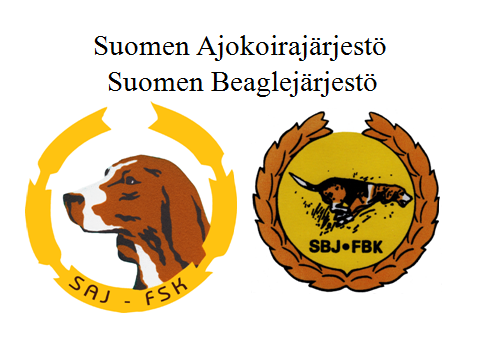